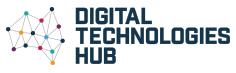 Scratch Programming Cards
These cards are designed for students to work through at their own pace. They provide questions and extensions where appropriate and map against features of algorithm design. 
Card 1 is designed to be printed, cut in half and given to students as a checklist. Game sample available: https://scratch.mit.edu/projects/154939328/
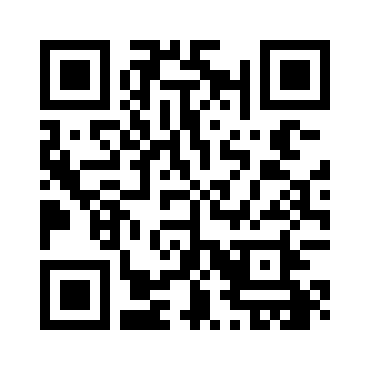 Scratch Programming Cards
Sequence
Selection 
Repetition
Changing scenes
Hit test
Variables
Move with mouse
Move with keypress
Asking questions
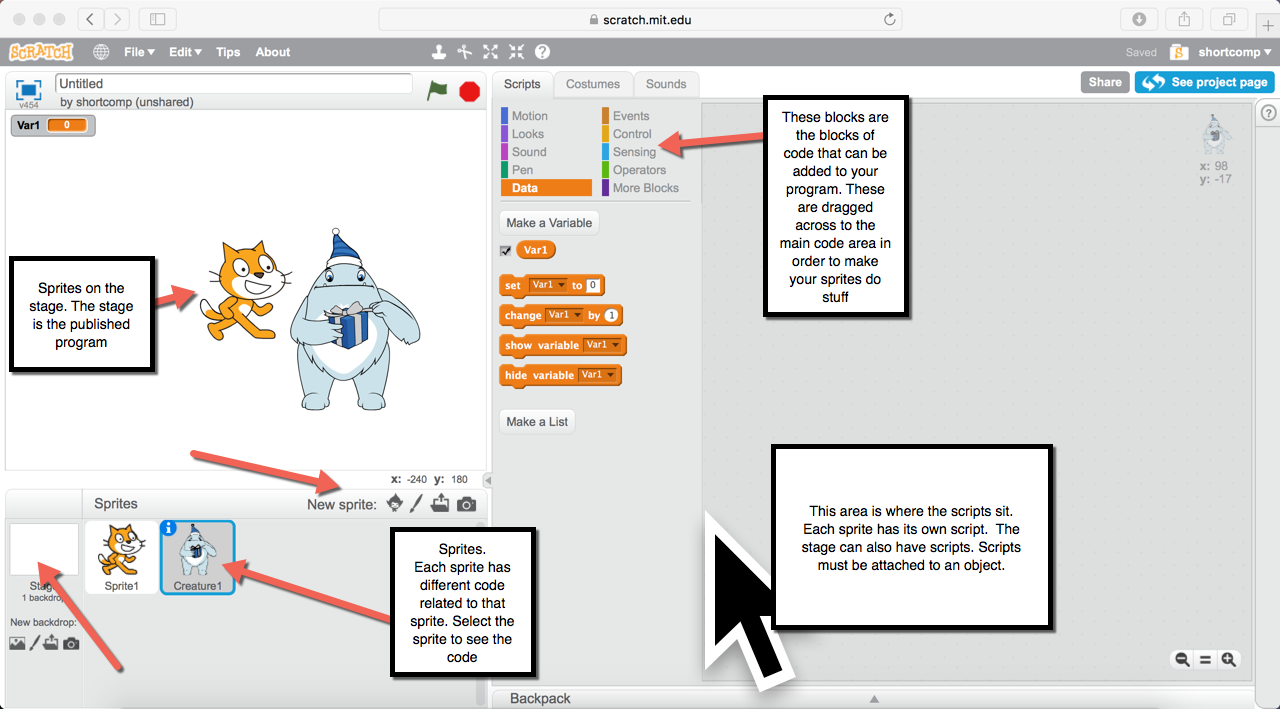 Scratch Interface
Types of Blocks
Action Blocks
These blocks generally perform some action and click into blocks above and below them
Event Blocks
These blocks start a program, and connect things underneath, but not above.
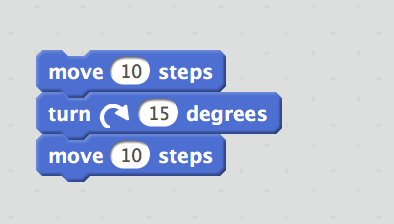 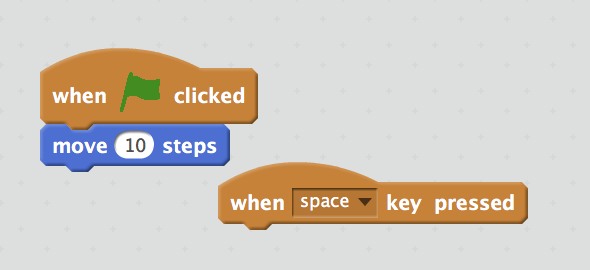 Control Blocks
These blocks allow for control of the program through control structures: Sequence, selection and Repetition. Action blocks plug into different sections of these
Data Blocks
These blocks add data to your program. You might have some maths to do in your program. You would use these to import data to your program.
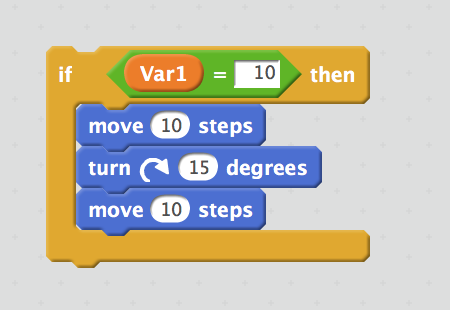 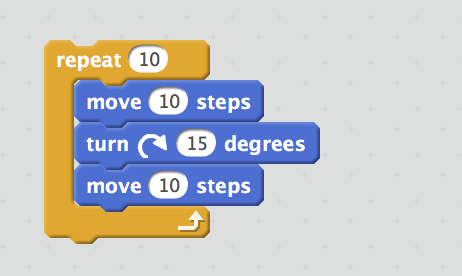 Sequence
Questions
What happens if you “unlock” one of the pieces? Wil this still work? 
Change some of the values in each motion block. What happens? 
Extension
Try adding some wait time between each piece. Will it still work?  What happens? 

Try changing the event block to a keypress.  What happens when you click on the flag then? How do you get the code to start working?
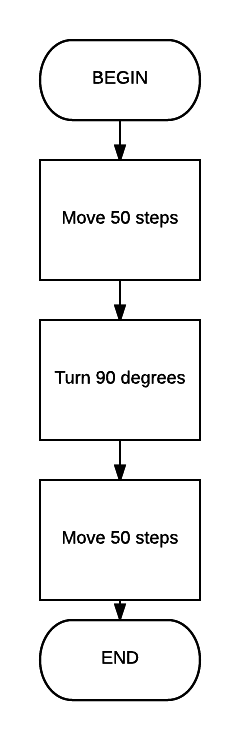 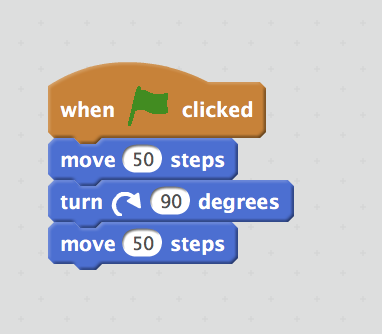 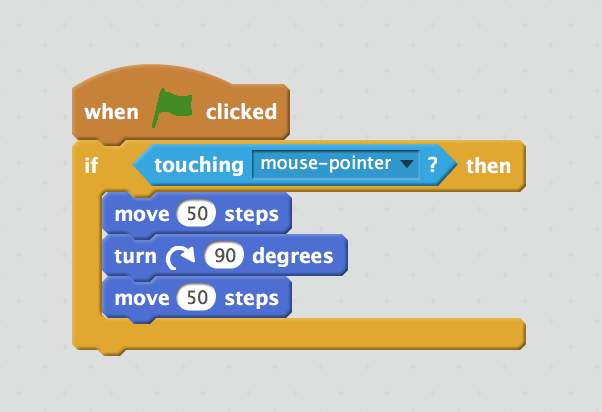 Selection
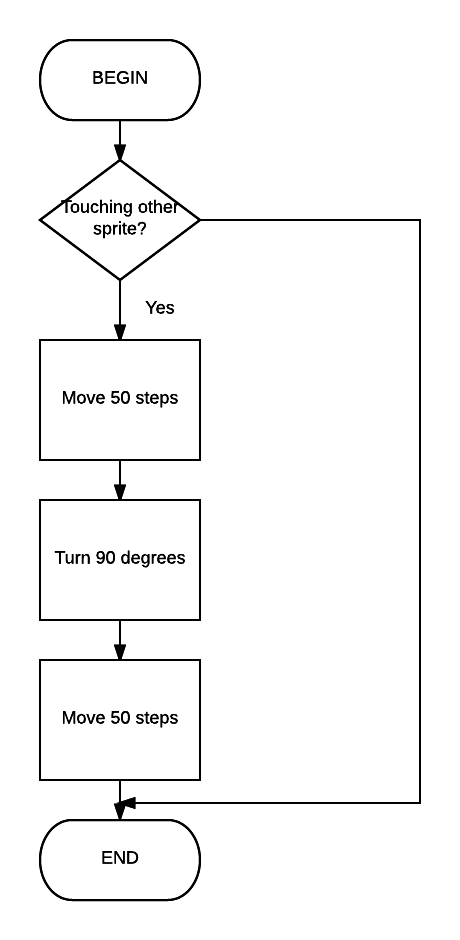 Questions
Try the first program first, and click on the flag. What happens? 
Add the forever loop around it, click on the flag and watch the script. What happens? 
How can you use this information to troubleshoot programs in the future? 
Extension
Try the if-then-else block to make the program do something if it’s touching the mouse, and something else when it’s not.
This code is what you need to make a selection. However, if you want to test for an event (touching mouse pointer) for the entire program, you need to add a forever loop around it, so that it runs for the entire program.
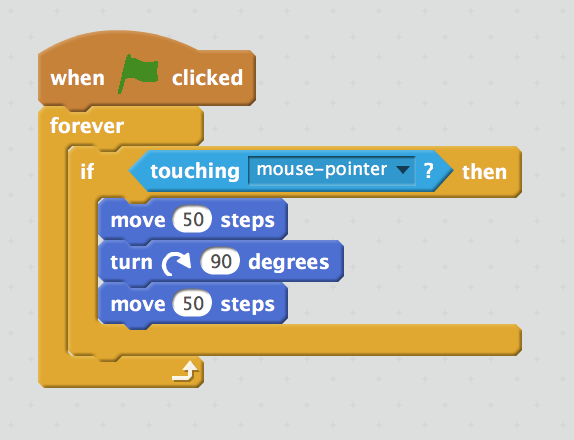 Repitition
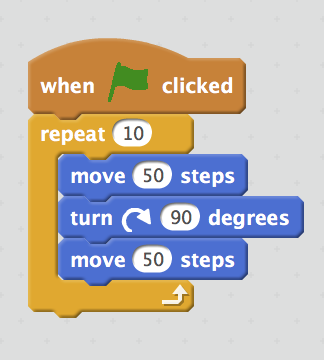 You have already used the forever loop in the previous card, but there are other types of loops.
Questions
What is the difference between repeat and repeat until? 

Extension
Can you put a selection block inside a repeat block? What happens?
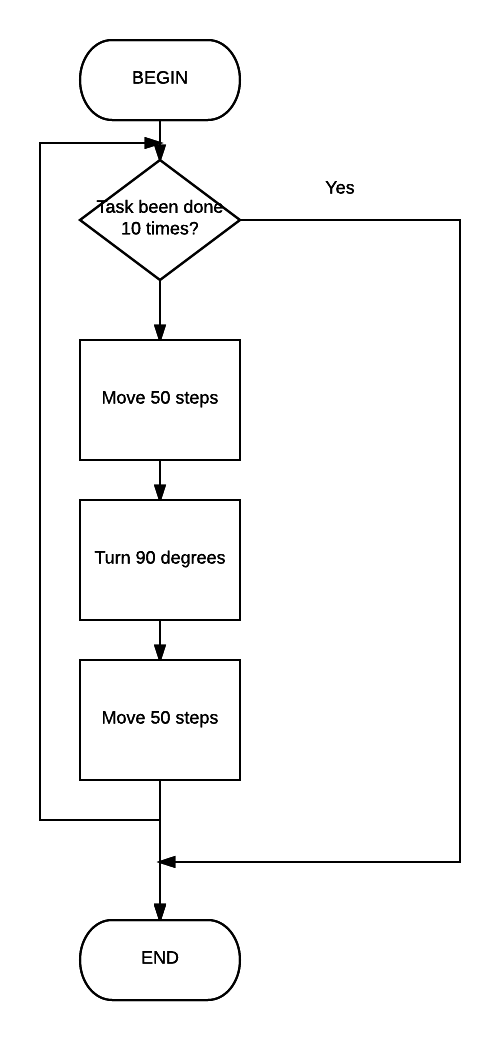 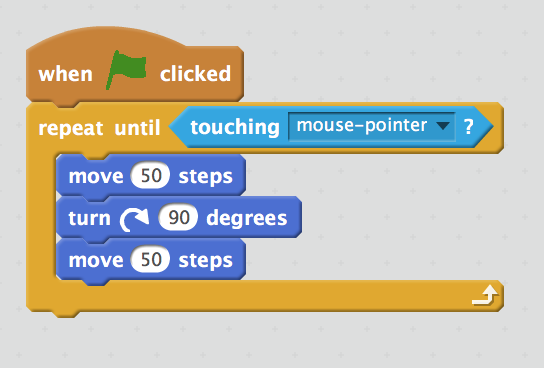 Move with mouse
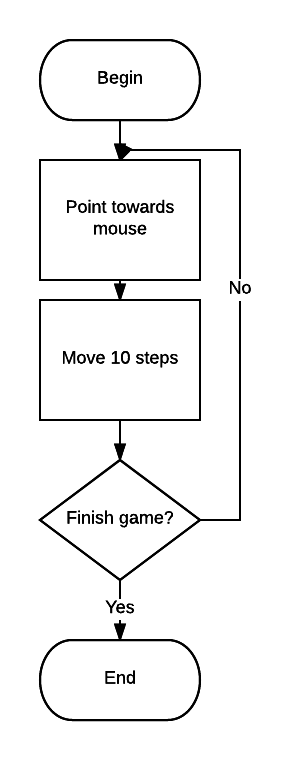 Questions
What happens when you click the flag? Move your mouse around the screen. What happens? 

Extension
Try having two sprites where one is controlled by mouse and one by keyboard. 
Try integrating a mouse move with a hit test.
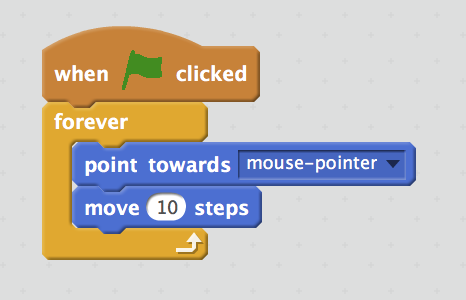 Move with key press
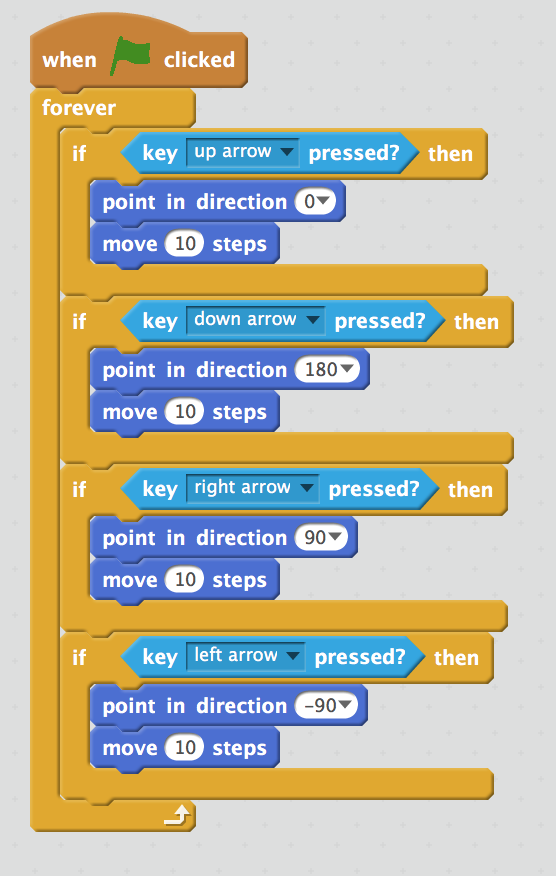 Questions
Why do we move in negative and positive numbers? Draw a cartesian grid in your books. Label which direction is up down, left and right. Imagine this as a circle, starting at 0 at the top, and label the directions around the circle. 
Extension
It’s important that the if statements are nested exactly as they are pictured left. What happens if you nest the if statements in a different way? Why is this?
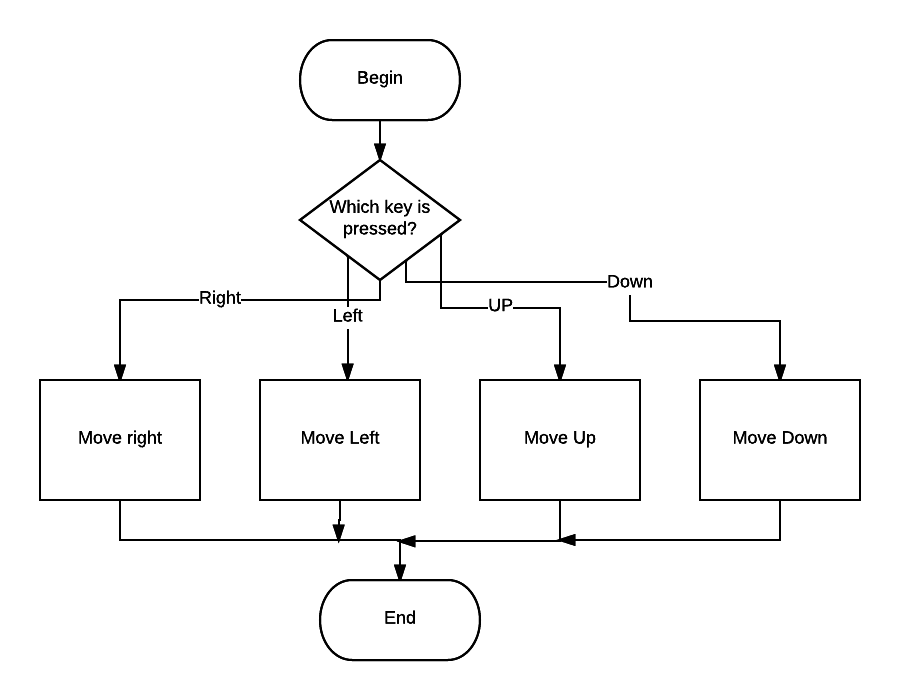 Hit Test
Questions
Why do you need a forever loop on the hit test? 

Extension
Can you create a variable that increments every time that an object is hit? 
Can you create a wall of a particular colour and see if you can test whether you are hitting a colour rather than a sprite?
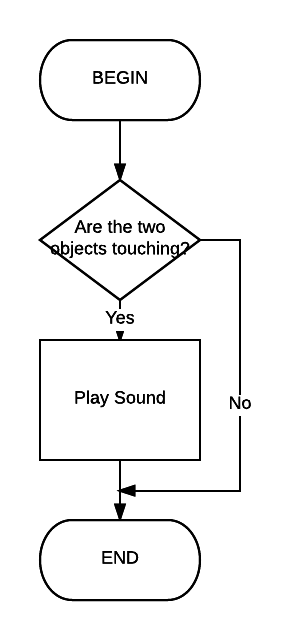 To test whether one thing is hitting another is the basis of many games. You firstly need two characters and one of these needs to be able to move in order to test the program
Create two sprites.
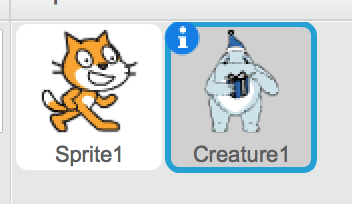 On Creature1:
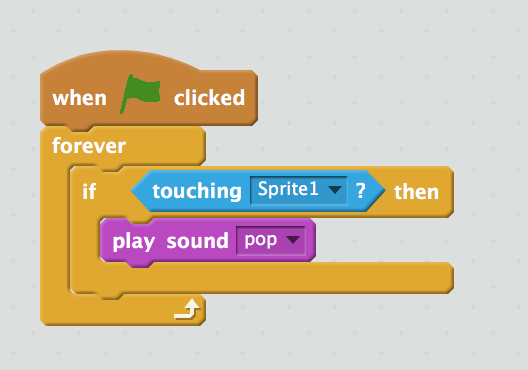 Firstly, you must create a variable by clicking on Data: Make a Variable. Call it something meaningful like “Score”
Variables
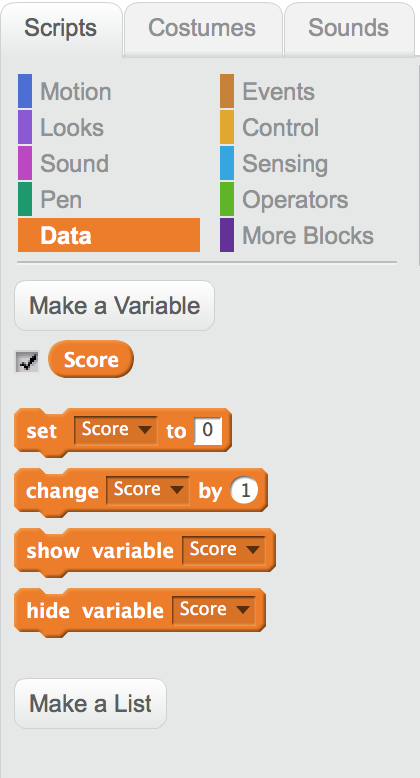 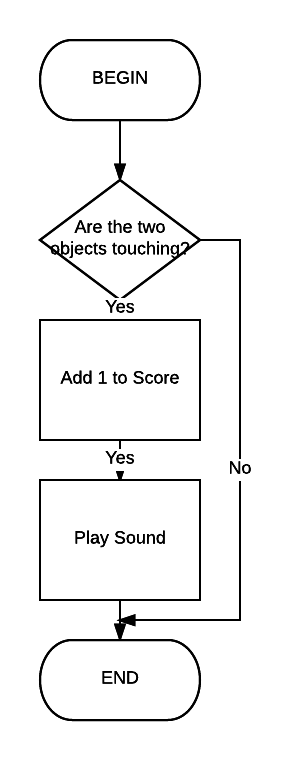 Questions
What other things could you use Variables for in a program?
Extension
Create a variable that decreases every time you hit something. 
Add a test to say that when that variable gets under zero, display a message saying “Game Over”
Here, I’ve added the “Change Score by 1” instruction to my existing “move by mouse” program to increment the score every time it hits Sprite 1.
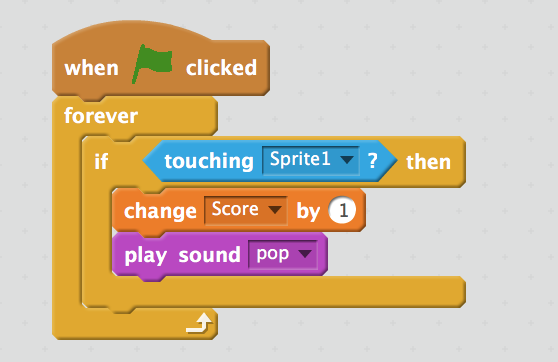 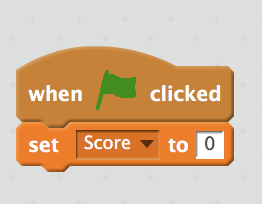 It is also good programming practice to initialise variables  when starting the program.
Asking Questions
Questions
What other things could you use this type of feature for? 
Extension
Ask the user to input a number that is an answer to a maths problem,  then see if you can test to see whether it is correct. If it is, then say “Correct”, otherwise, say “Incorrect”
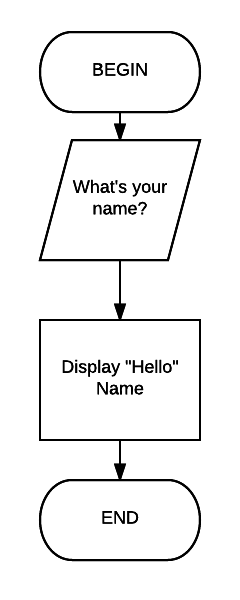 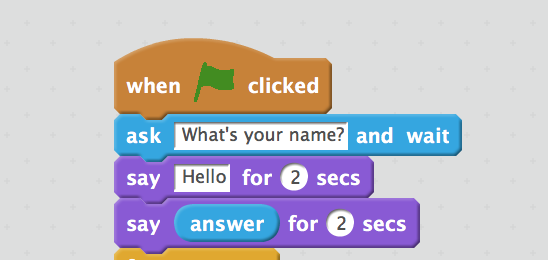 Changing scenes
3
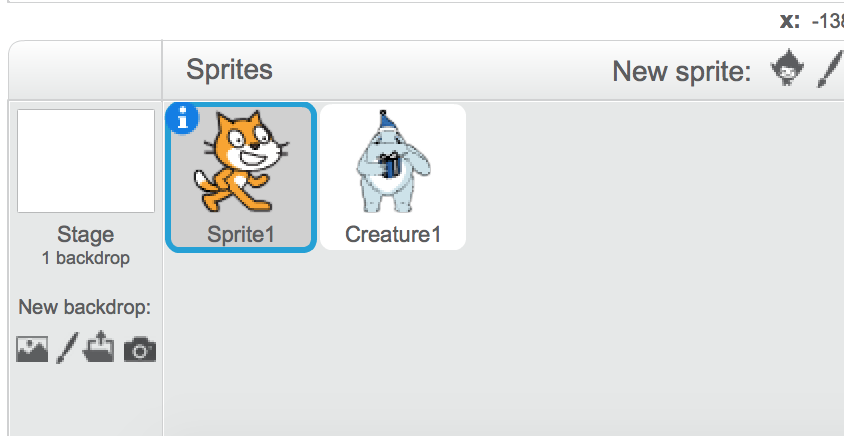 1
You then need to tell the stage to change when the message is received. Click on the stage element in the navigation. You can create a new backdrop for scene 2,
You need some sort of event to change scenes.The following code is on Sprite 1 In this example, we have allocated a health value to Sprite 1, then set an initial value of 30 on the health value
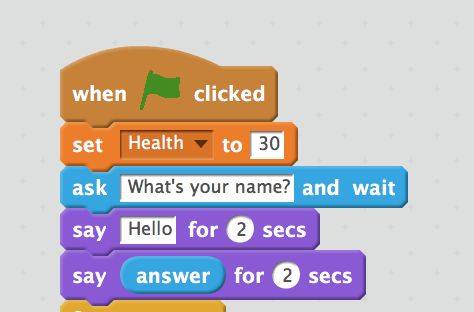 4
Finally, the following code is placed on the stage.
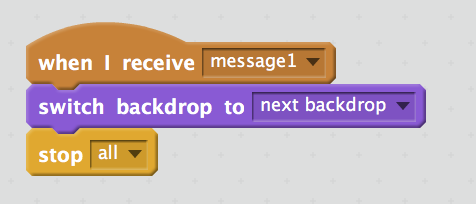 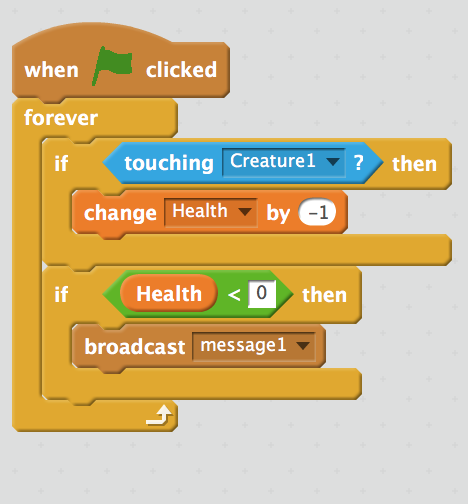 2
We then set it to test if the creature is touching it, it decreases by 1 (-1)

Then, it tests to see if health is less than zero. If it is, it broadcasts a message.
Questions
Why the stop all in the code? Take it out and see what happens. 
Extension
Create multiple levels and see if you can create buttons to progress to each level.